Why did the founders believe that people needed a government?
Lesson 2
Bell Work – creative thinking exercise
Before you learn about the Founders’ beliefs about rights, let’s examine your own ideas about rights.  Then you can compare your ideas with theirs. You will probably find that you and the Founders have many of the same ideas.  
	Work with a partner or in a group of three to five students.  Together answer the questions that follow.  Be prepared to share your ideas with the class.
Time for vocabulary!!
[Speaker Notes: It will be worth the investment in the vocabulary work before moving on in the lesson. This very easily could be a small group activity where group members give feedback on the sentence and synonyms.  The “Represent to Learn” will get better over time.  Be patient and highlight good examples for the class to model and learn.]
What were the founders’ beliefs about rights?
Most founders believed people had certain natural rights.
Natural rights include life,  liberty, and property
Everyone is born with these rights and they cannot be taken away without consent
[Speaker Notes: Interactive Lecture Prompt:

The idea of natural rights was embraced in the colonies, but was an unpopular idea in the noble classes of 1700s Europe.  Why do you natural rights was unpopular in Europe during the 1770s?]
What were the founders’ beliefs about rights? The natural rights.
Natural right to Life is to live without fear of being injured or killed by others
Natural right to liberty is the right to be free.  The right to believe what you want, read what you want, speak freely and travel where you want.
Natural right to property is the right to own things.  Your labor and work is also property.
[Speaker Notes: Interactive Lecture Prompt:

Which of these three natural rights matters the most to you?  Explain.]
What problems might we have protecting our rights? John locke.
the English philosopher john locke wrote about natural rights
He heavily influenced the founders 
Locke wrote about the “state of nature”  with no government, with no rules and no laws.
[Speaker Notes: Interactive Lecture Prompt:

What do you think it might be like in a “state of nature”?]
Critical thinking exercise – what might happen if there were no rules, laws or government?

Imagine that you live on an island far away.  There are no rules, no laws and no government.  There is no one to tell you what to do.  Work with a partner or small group.  Answer the questions on your class guide.
What did john locke say might happen if there were no rules, laws, or government
Locke thought some people would try to take away the rights of others
Stronger people would force weaker people
Believed the weaker people would unite against the outnumbered strong
It would be very hard to live a safe and peaceful life in a state of nature
[Speaker Notes: Interactive Lecture Prompt:

How did your thoughts on the “state of nature” compare with John Locke’s?]
Why did the founders believe we needed government?
locke wrote that government was the solution to the state of nature problems
The people would create a social contract to form a government
The consent of the governed means the people would obey the laws
[Speaker Notes: Interactive Lecture Prompt:

What do you think is the most important thing the people gain from the “social contract”?]
Why did the founders believe we needed government?
The social contract requires that the people give up some of their natural rights for safety
The founders believed that people need government to protect natural rights
[Speaker Notes: Interactive Lecture Prompt:

Can you give an example of the “natural rights” that the people give up when the people establish a government through the “social contract”?]
Mayflower compact – America’s first social contract
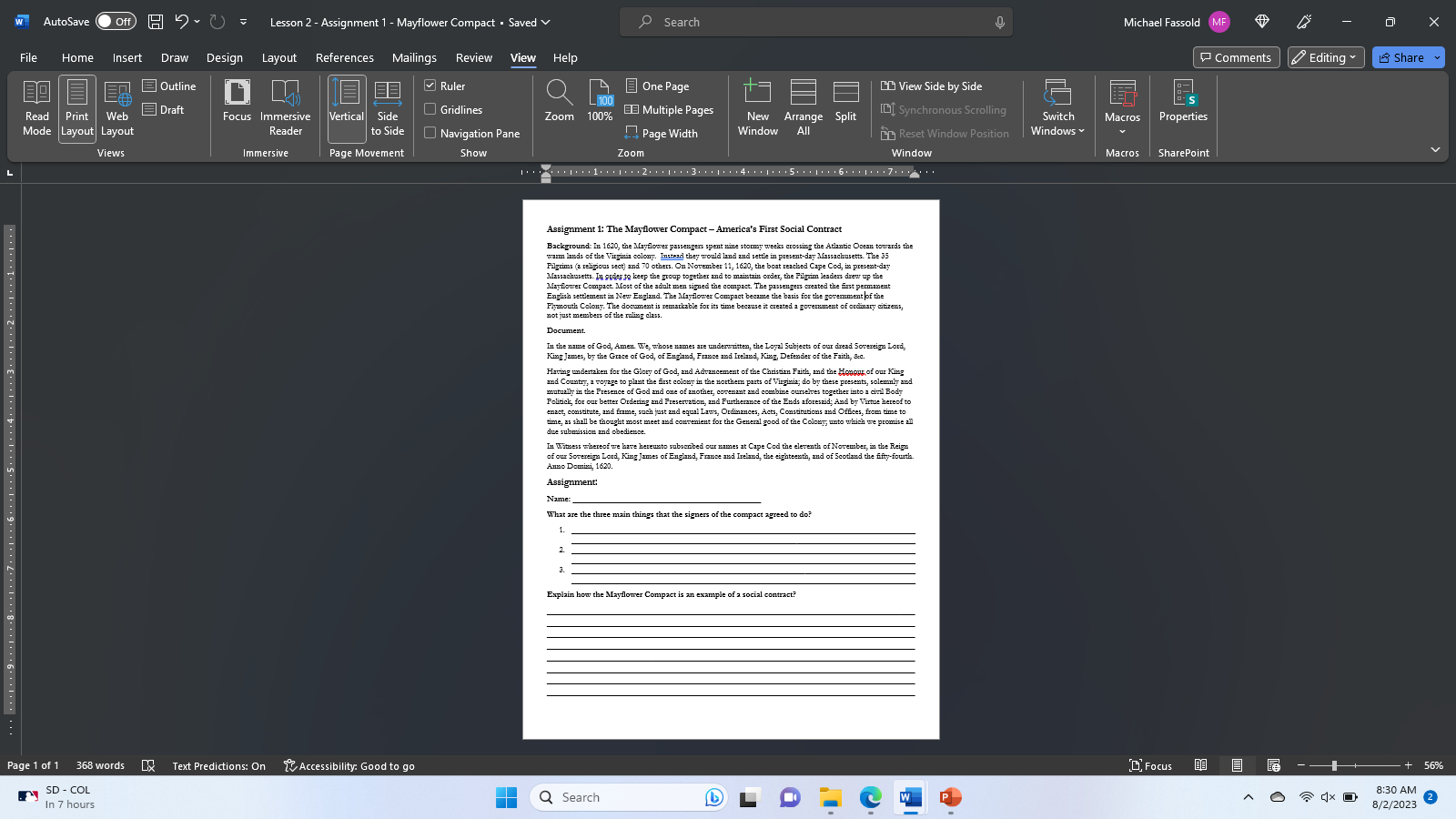 Take a look at the background and the mayflower compact
Identify the three (3) things the signers of the mayflower compact agreed to do
Lastly, explain how the mayflower compact is an example of a social contract